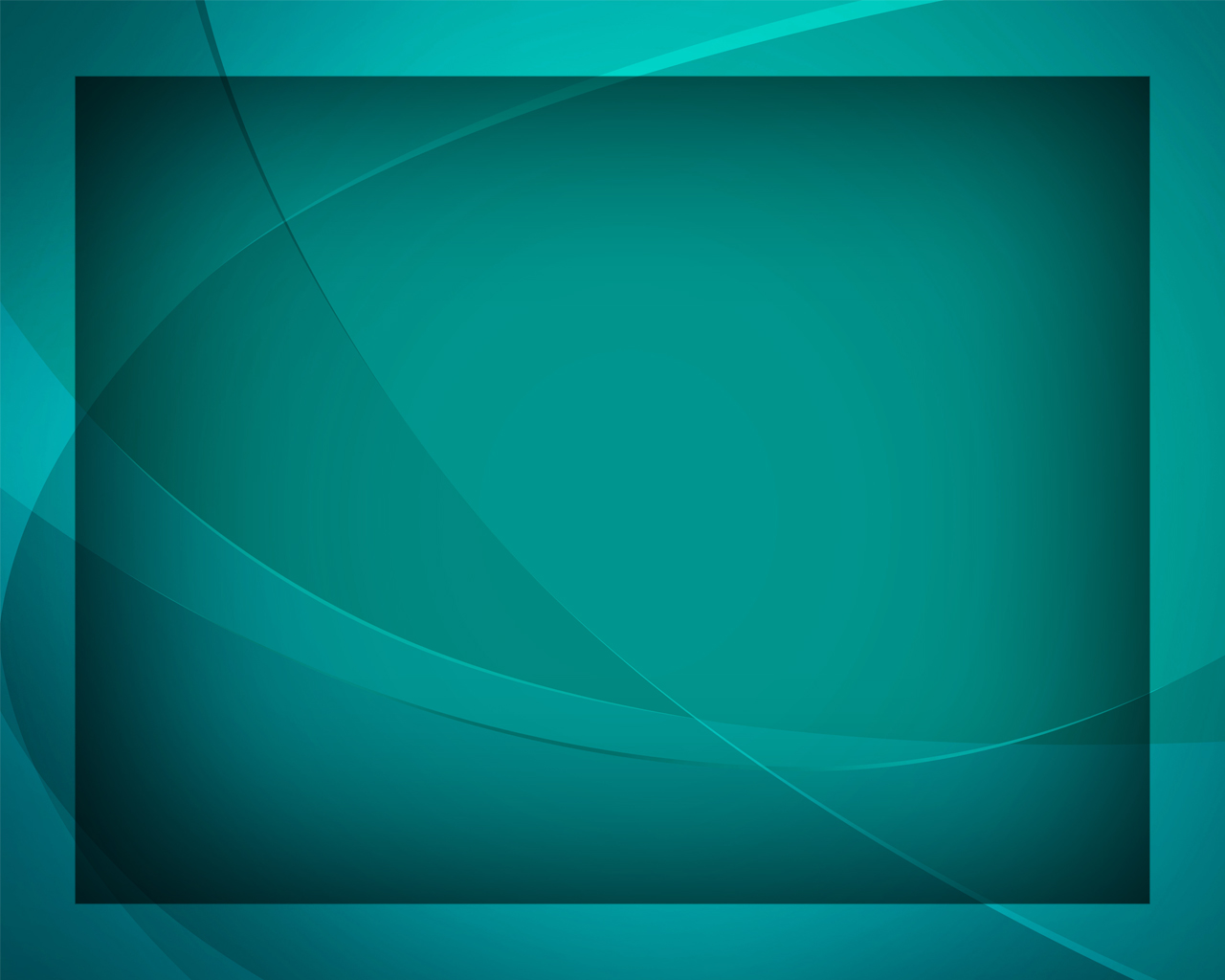 О, тихий 
город Вифлеем
Гимны надежды №32
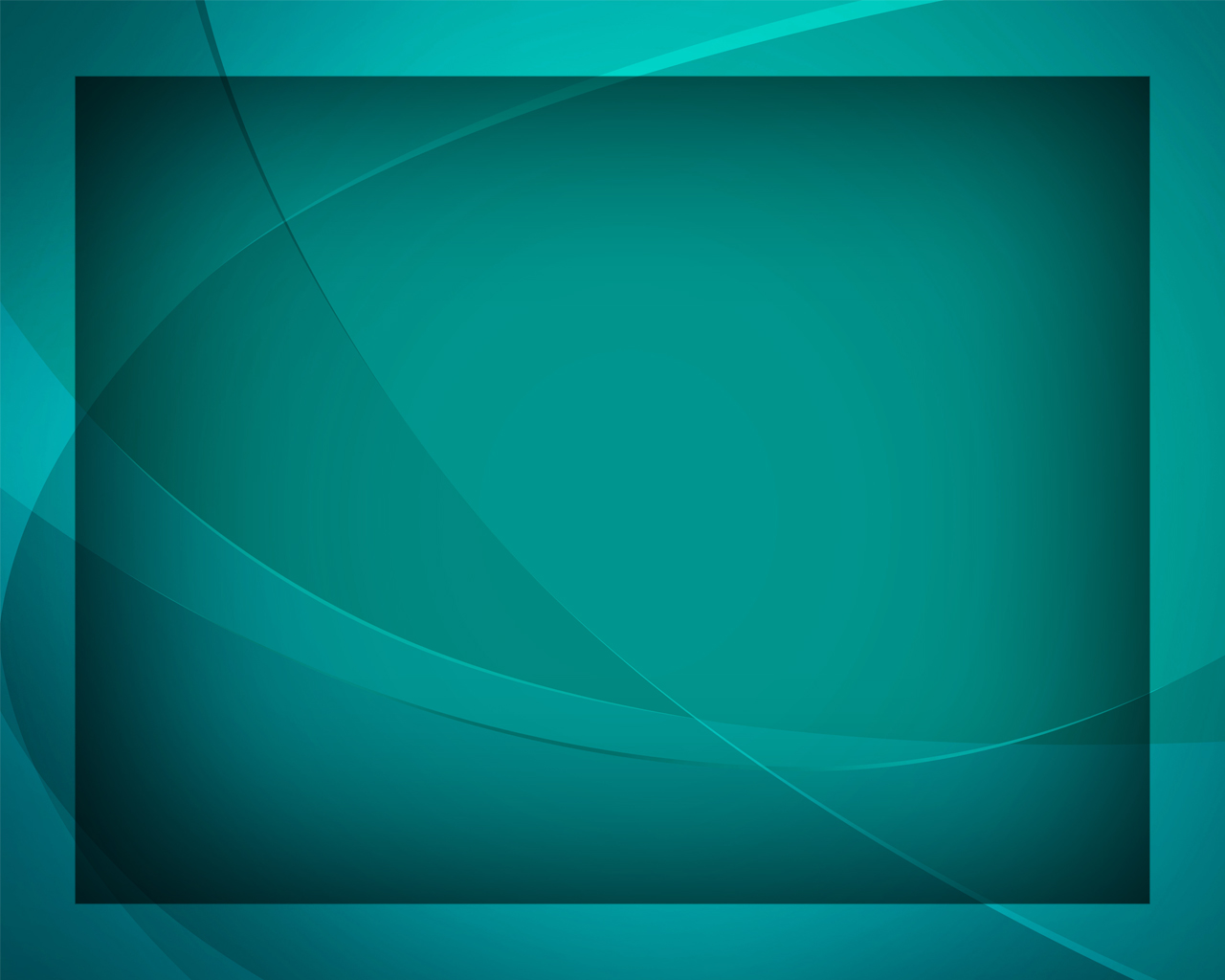 О, тихий город Вифлеем, 
Ты спишь глубоким сном.
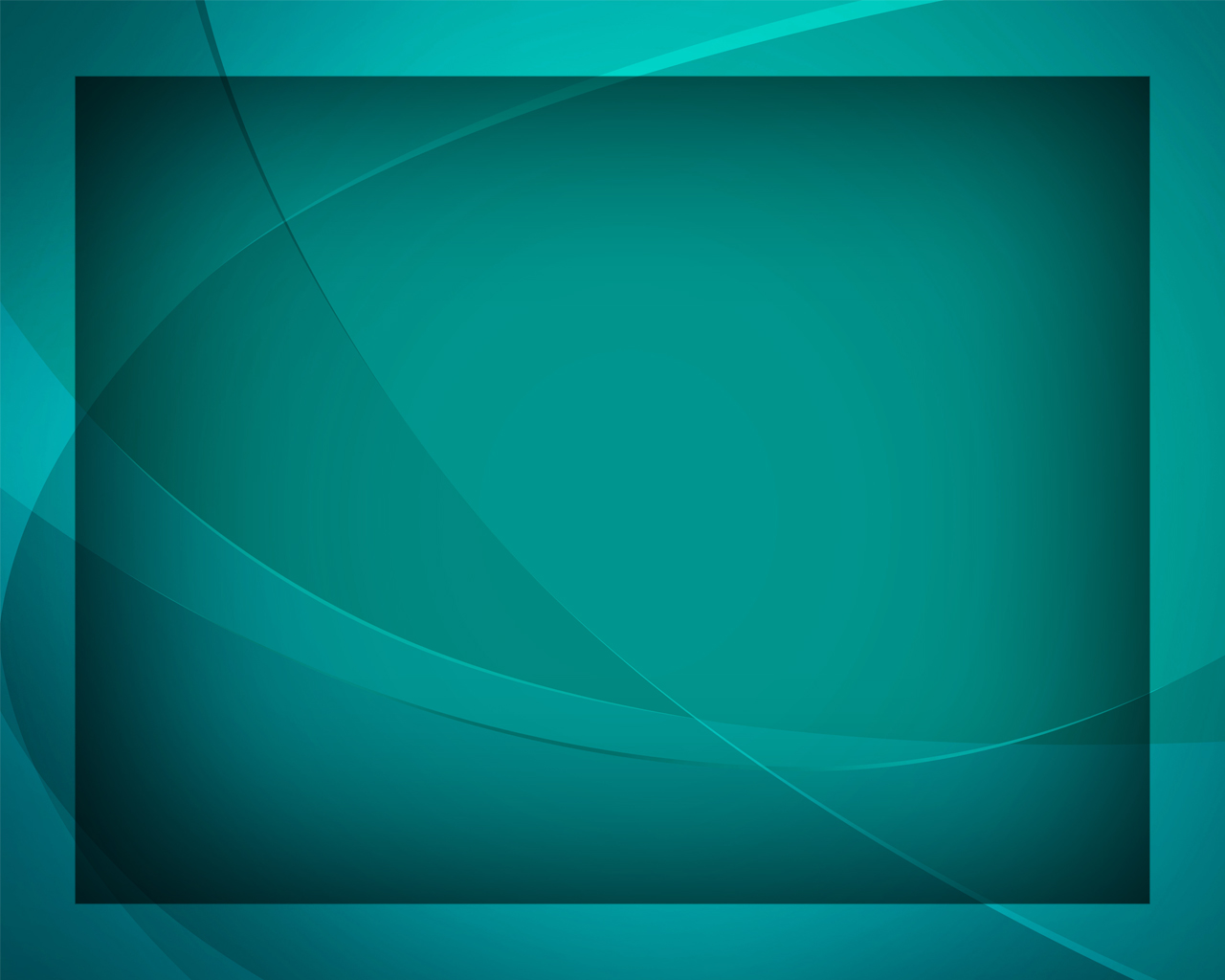 И мирно звёзды над тобой 
Плывут 
своим путём.
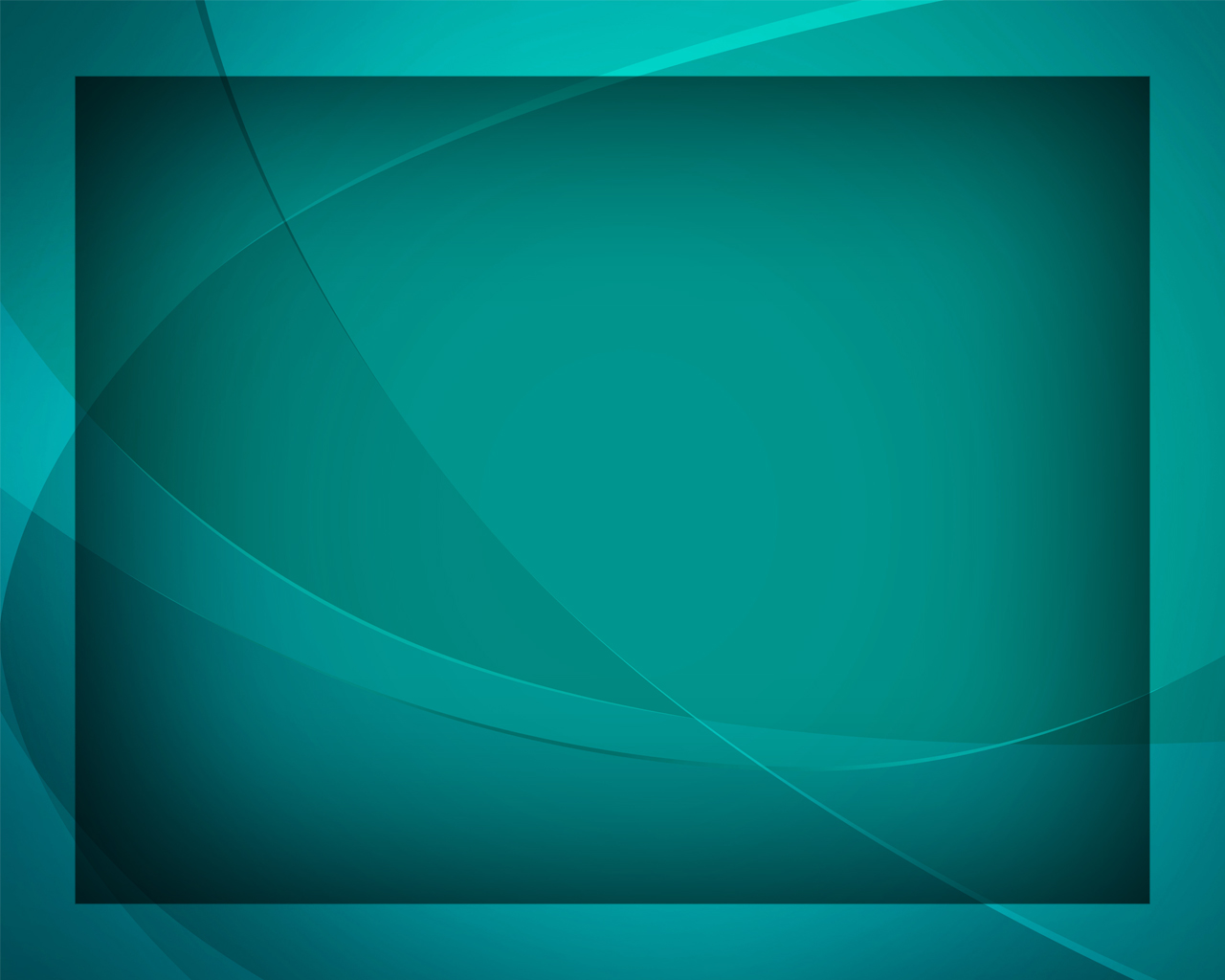 Но в эту ночь святую 
Зажёгся 
вечный свет:
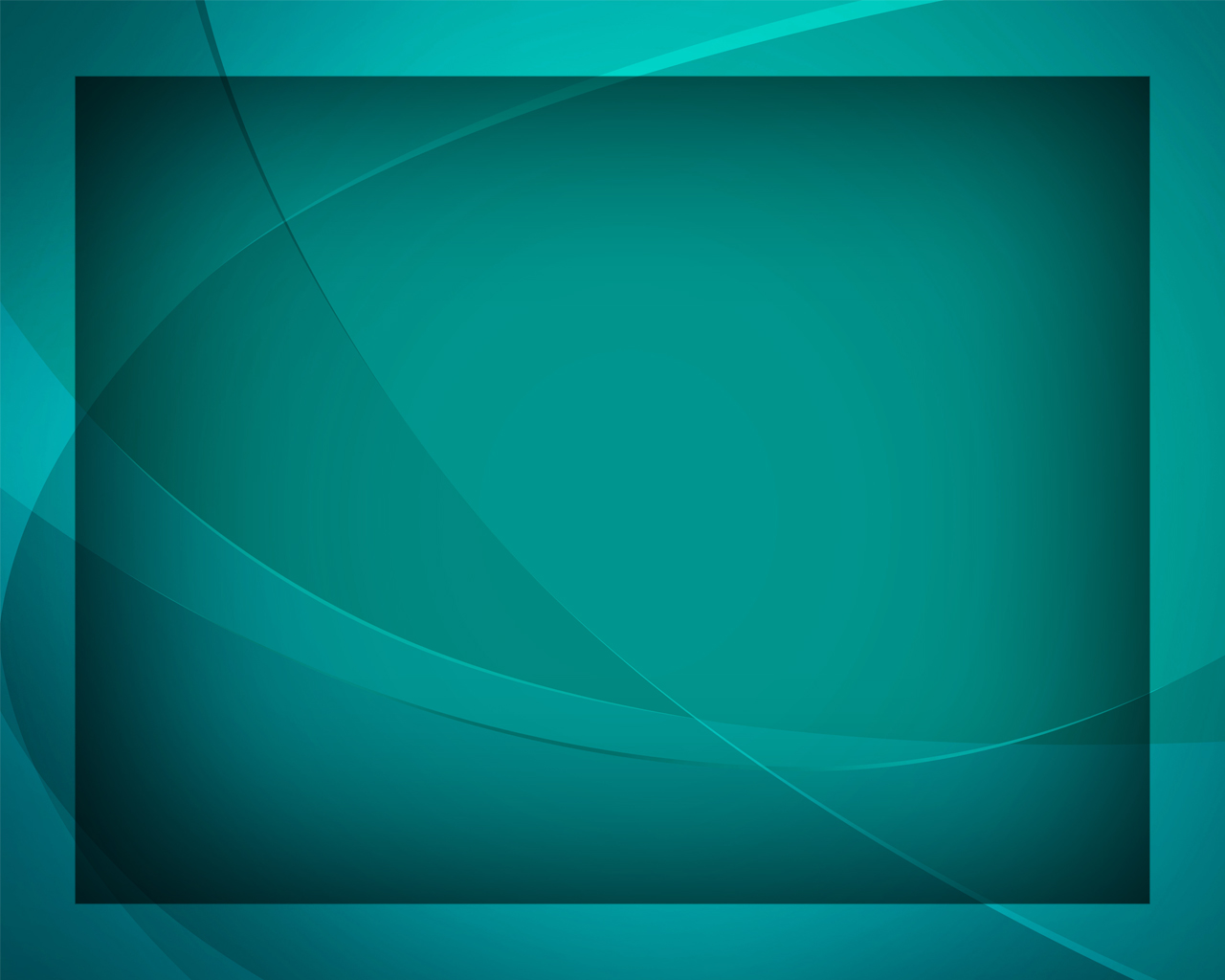 Звездой сияет
 над тобой 
Надежда 
многих лет.
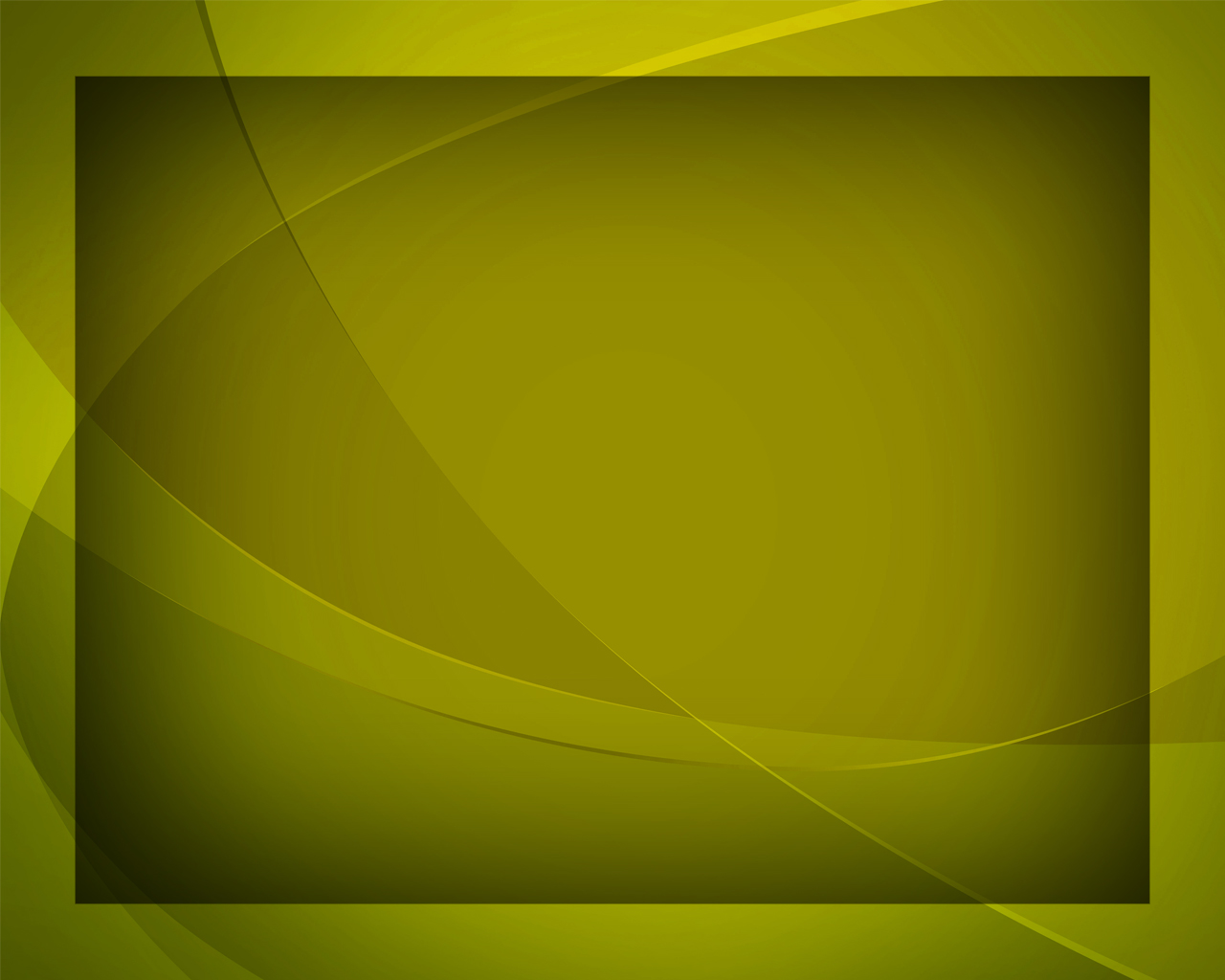 Родился Царь, Спаситель твой, 
Он спит 
в тиши ночной,
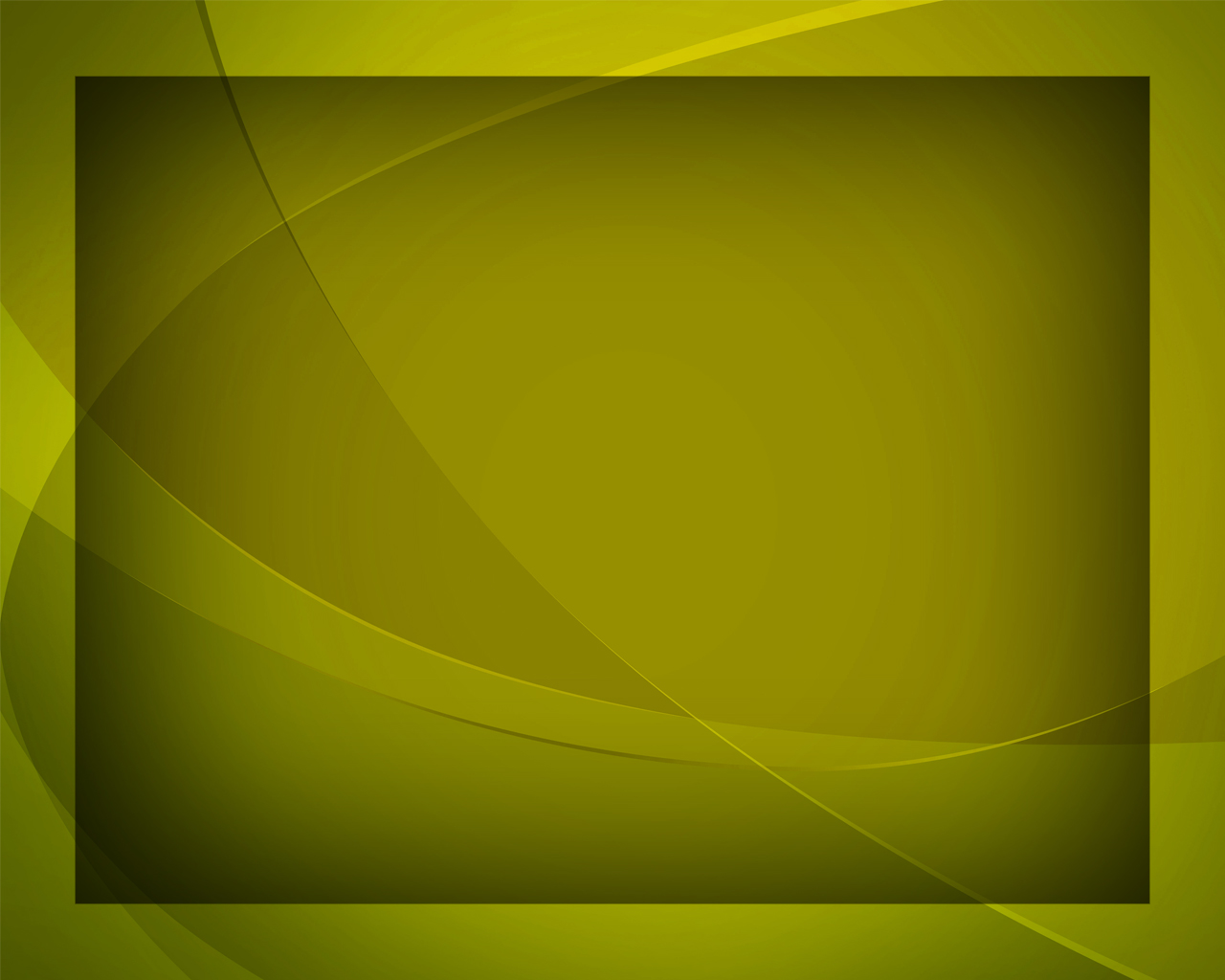 С любовью 
ангелы с небес
Хранят Его покой.
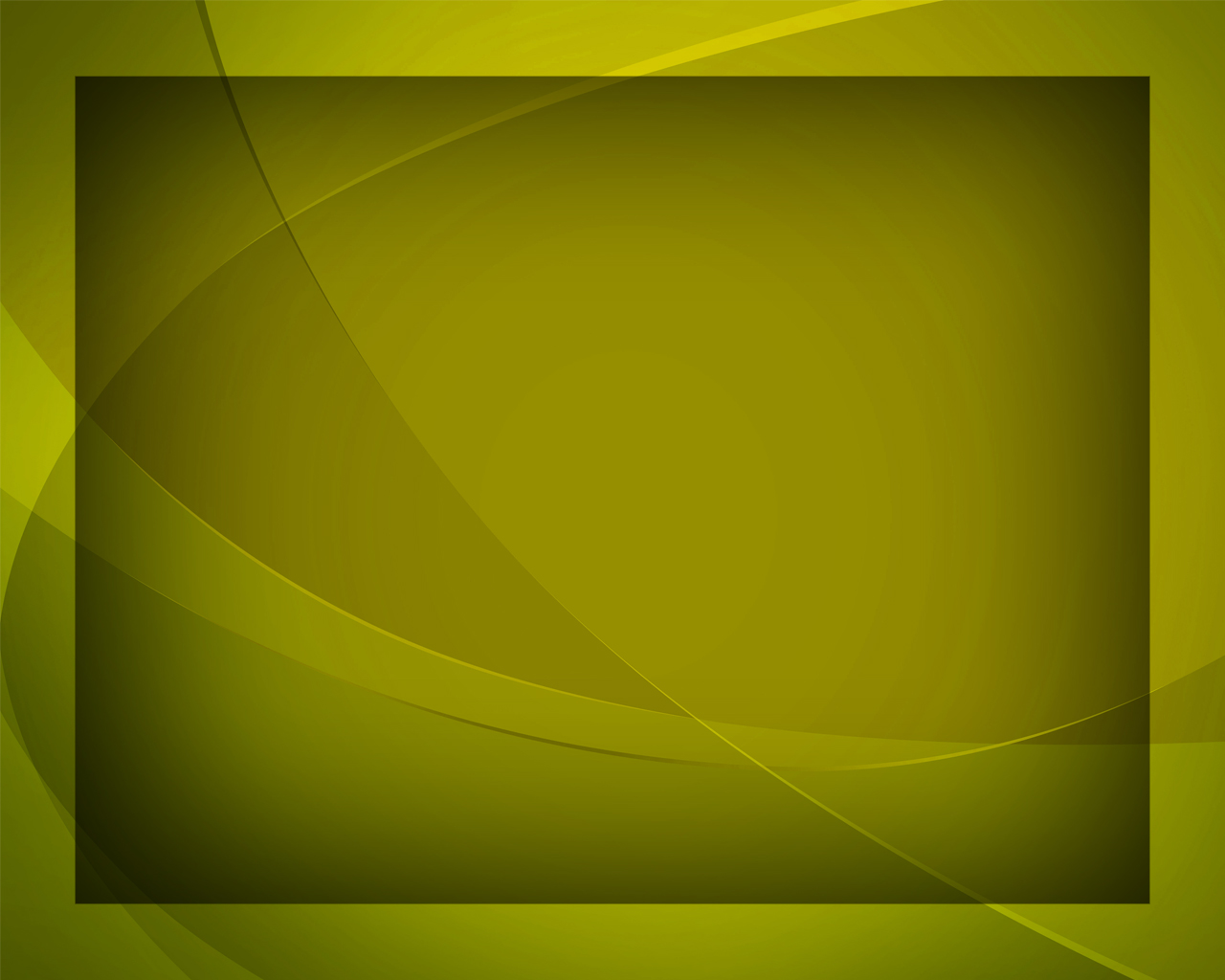 Ликуйте, 
пойте, звёзды!
Светись, 
ночной эфир!
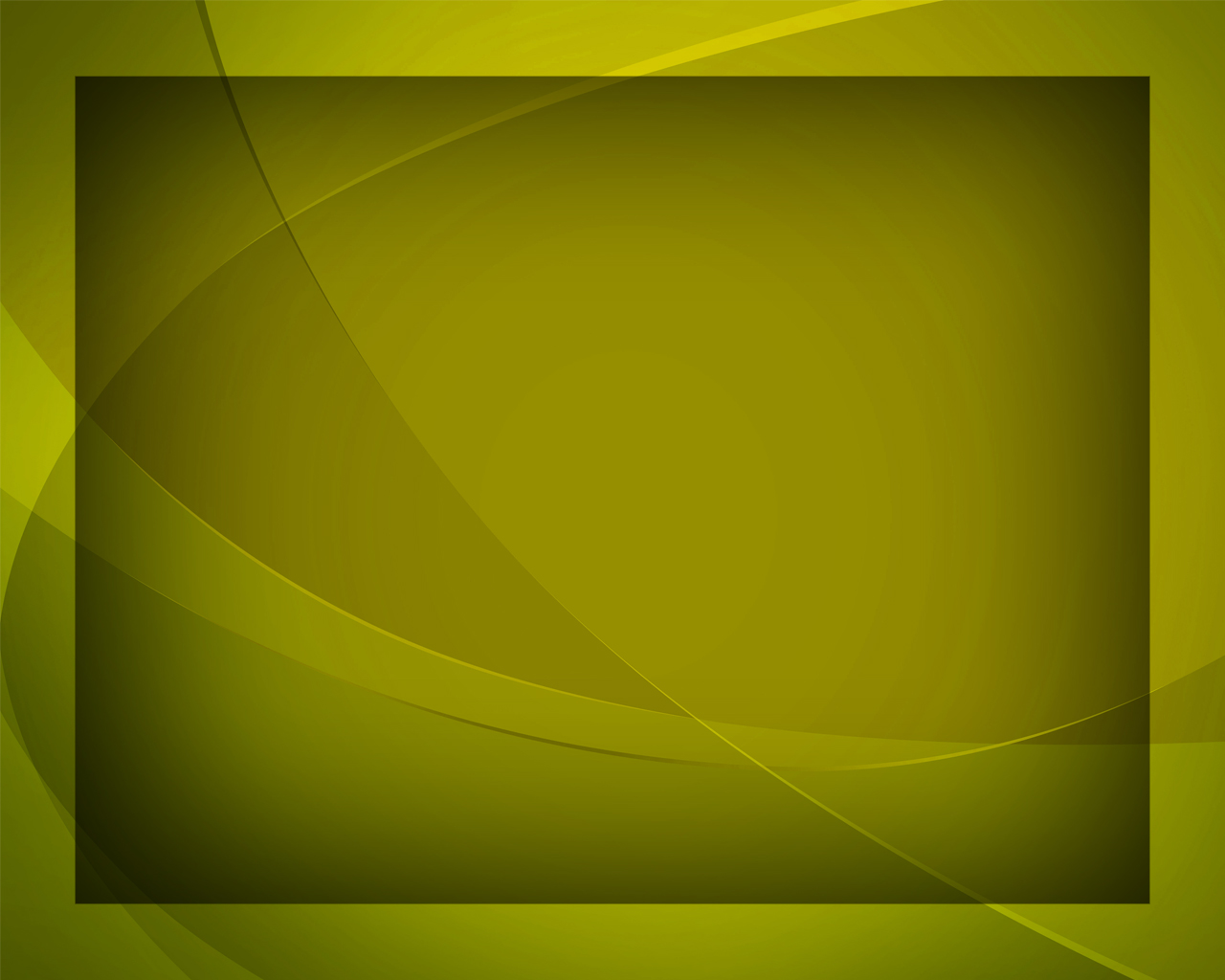 Во вышних Богу - слава, честь,
А людям –
 Божий мир!
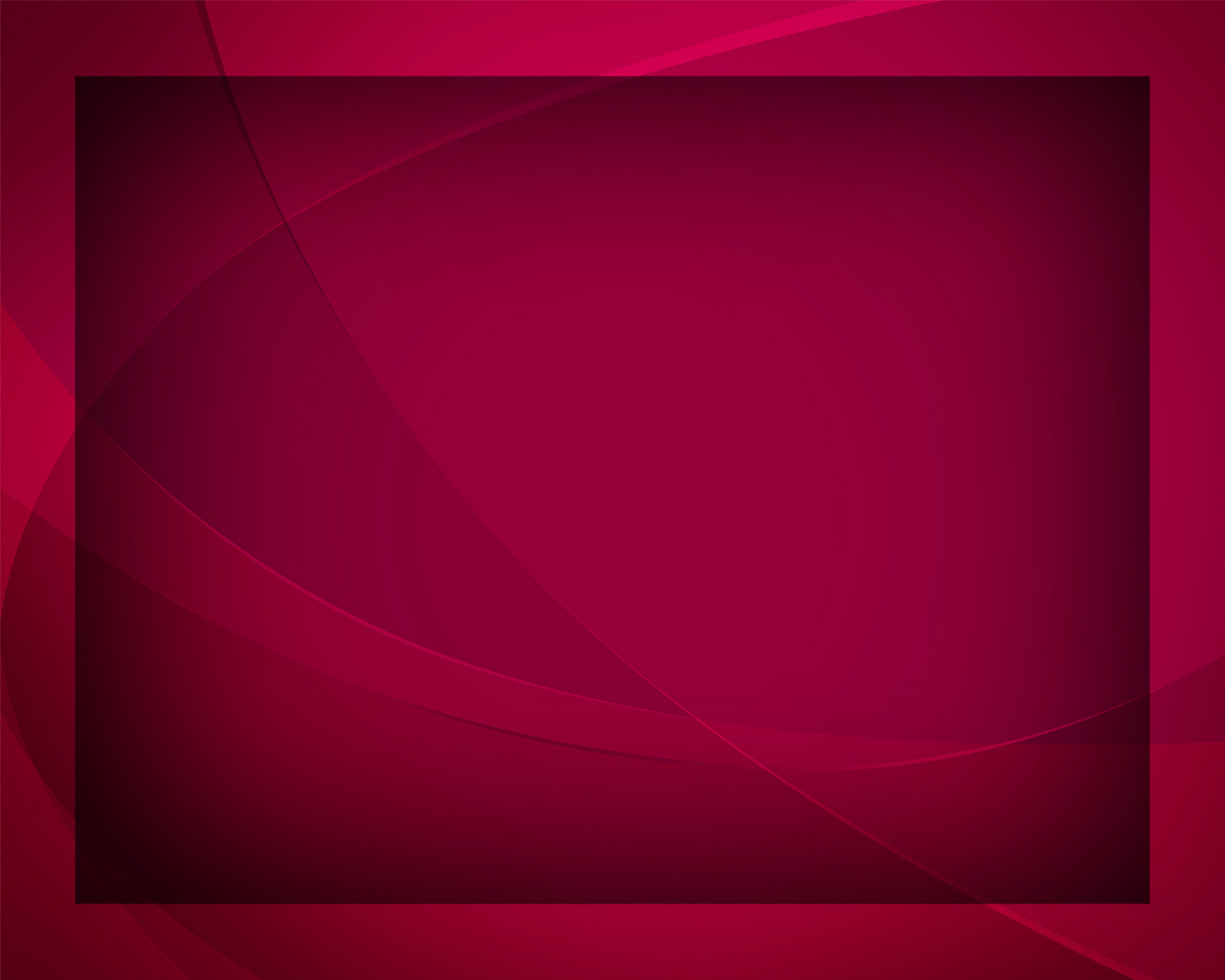 О Вифлеемское Дитя, 
Нисшедшее
 с небес!
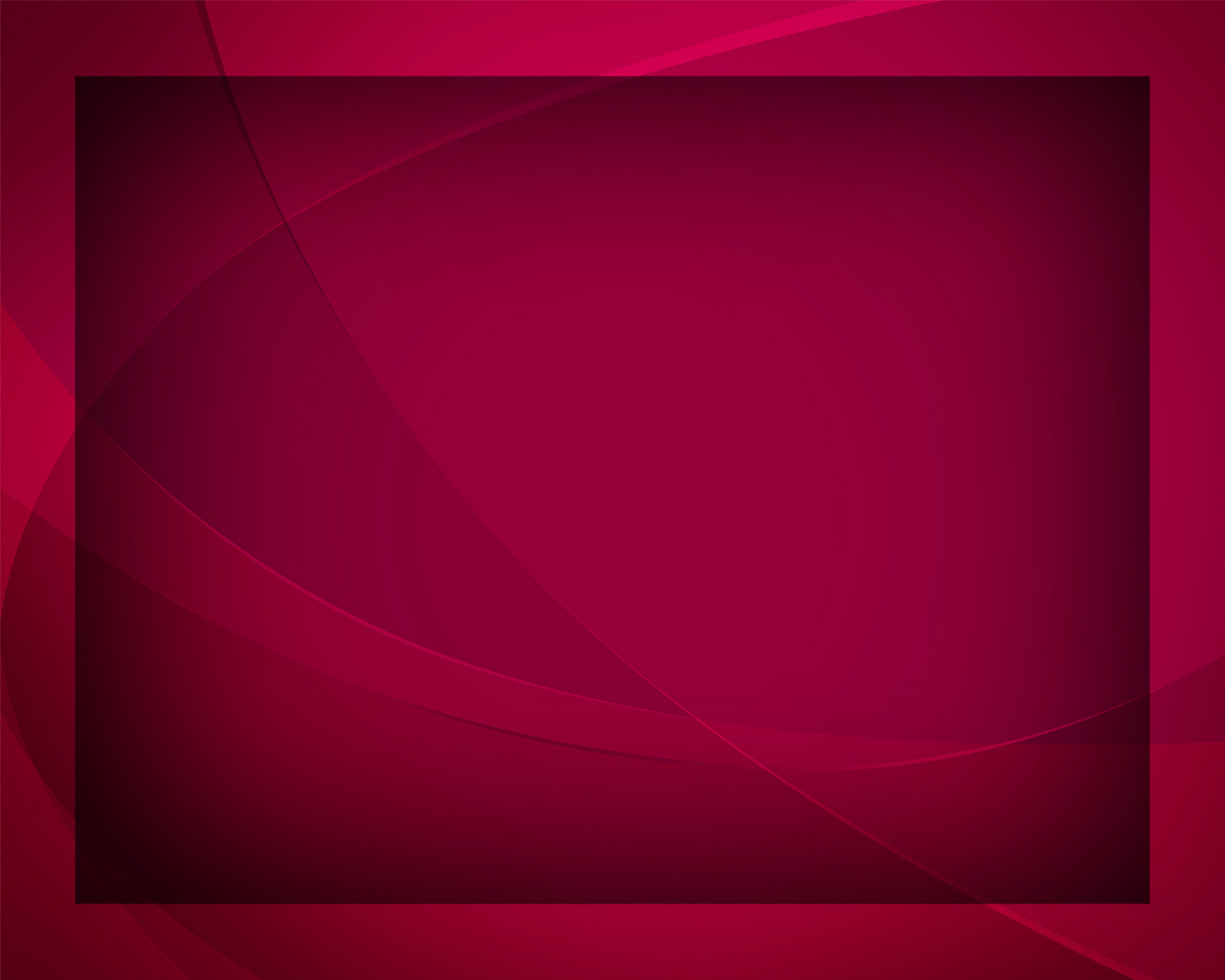 Родись, живи
 и царствуй в нас -
Тобой 
наш дух воскрес!
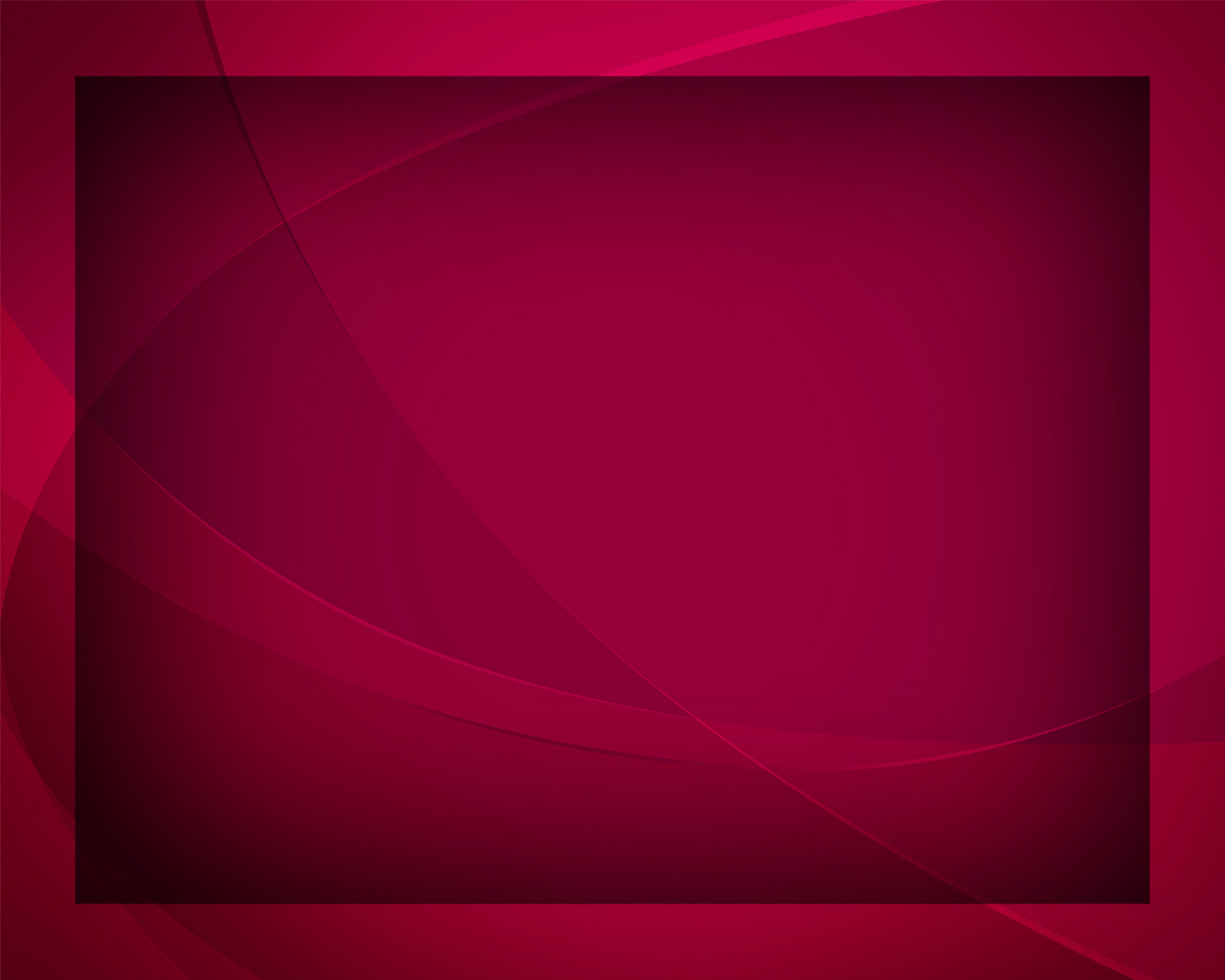 Все ангелы ликуют
И славят Бога сил.
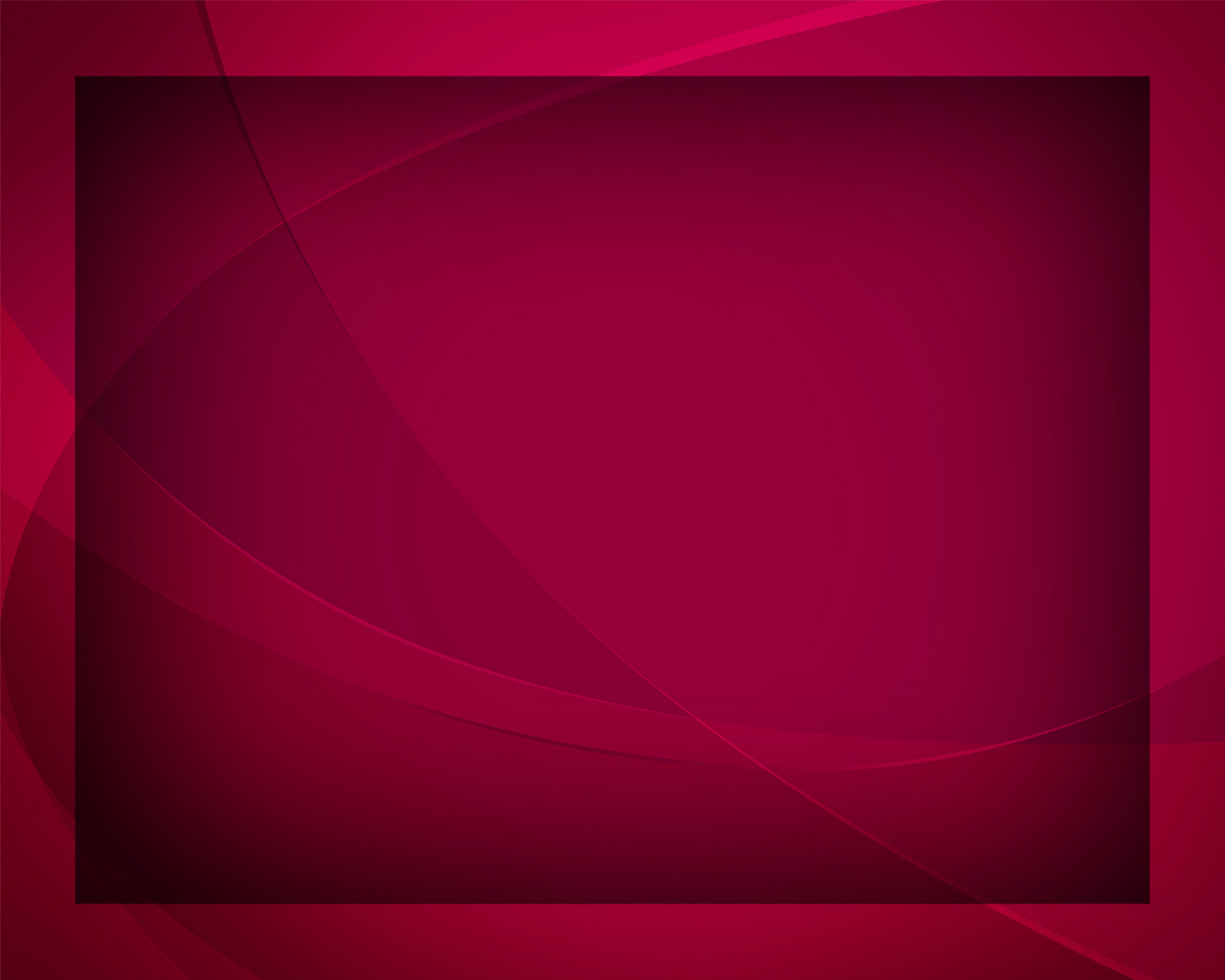 Гряди же вновь, гряди, наш Царь,
Господь Еммануил!
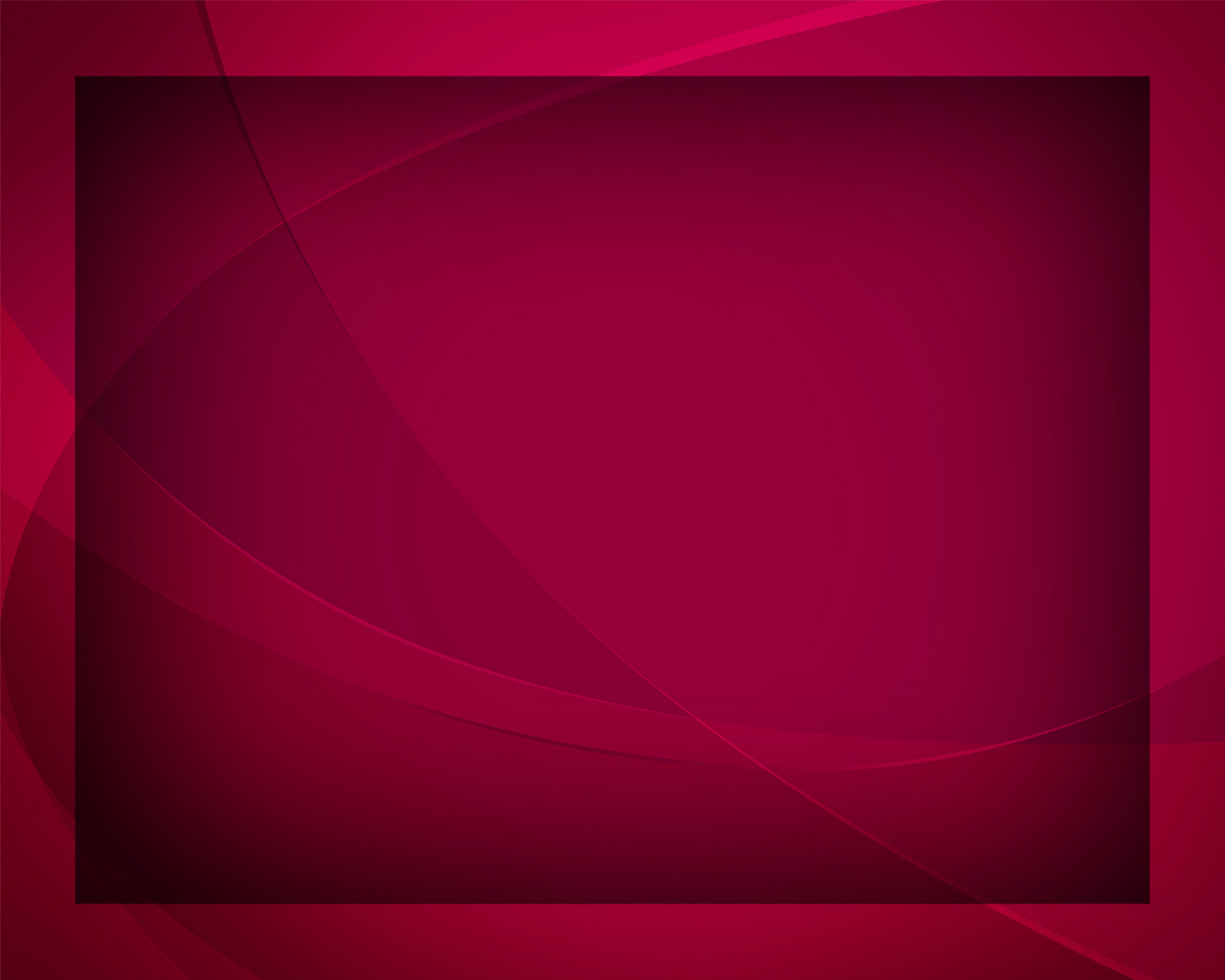